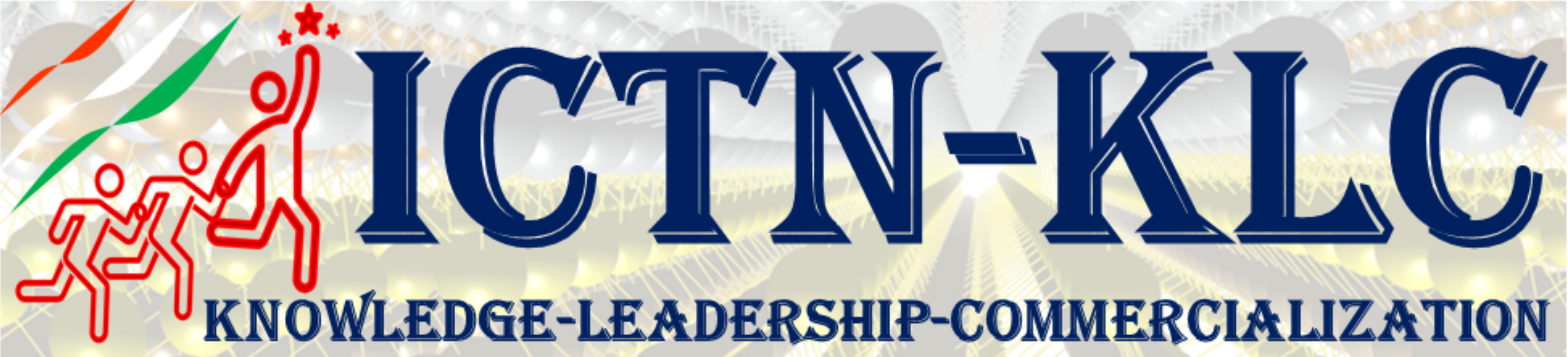 Title of your poster (96 Arial) Presenting Author1, and Co-Authors (60)Affiliation (48)Email id of Corresponding Author (30)
Institute Logo
Introduction (60)
Text (48)
Methods and Tools (60)
Text (48)
Results and Discussion (60)
Text (48)
Note: If you are using this template, then do not change the size of this slide. It is already set for A0 size. All fonts indicated are suitable for A0 size only.
Results and Discussion (60)
Text (48)
Results and Discussion (60)
Text (48)
Conclusions (60)
Text (48)
References and Acknowledgement (60)
Text (48)